Inpatient Hyperglycemia Management
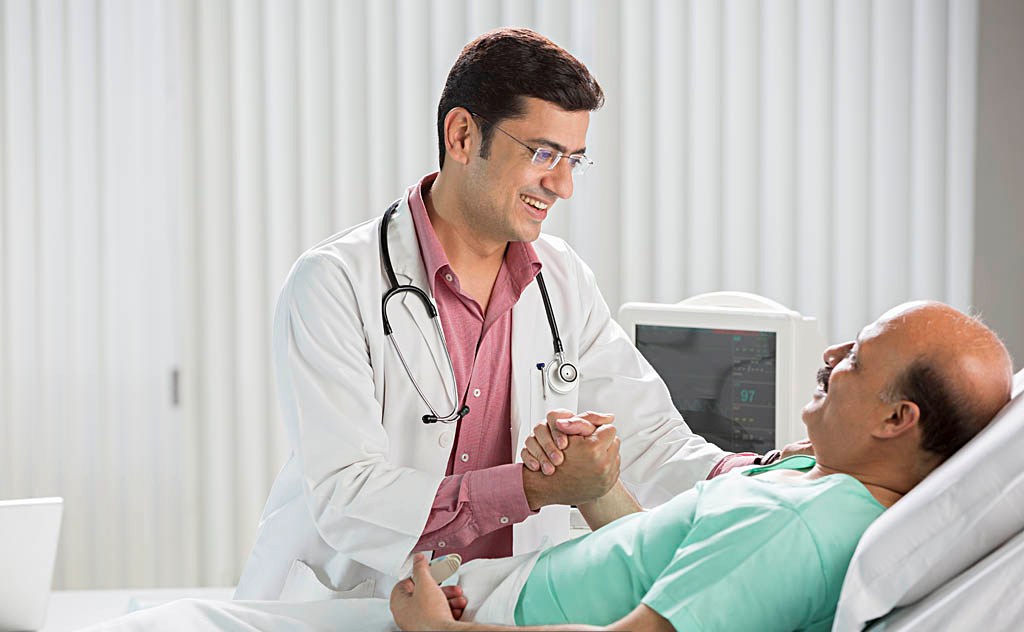 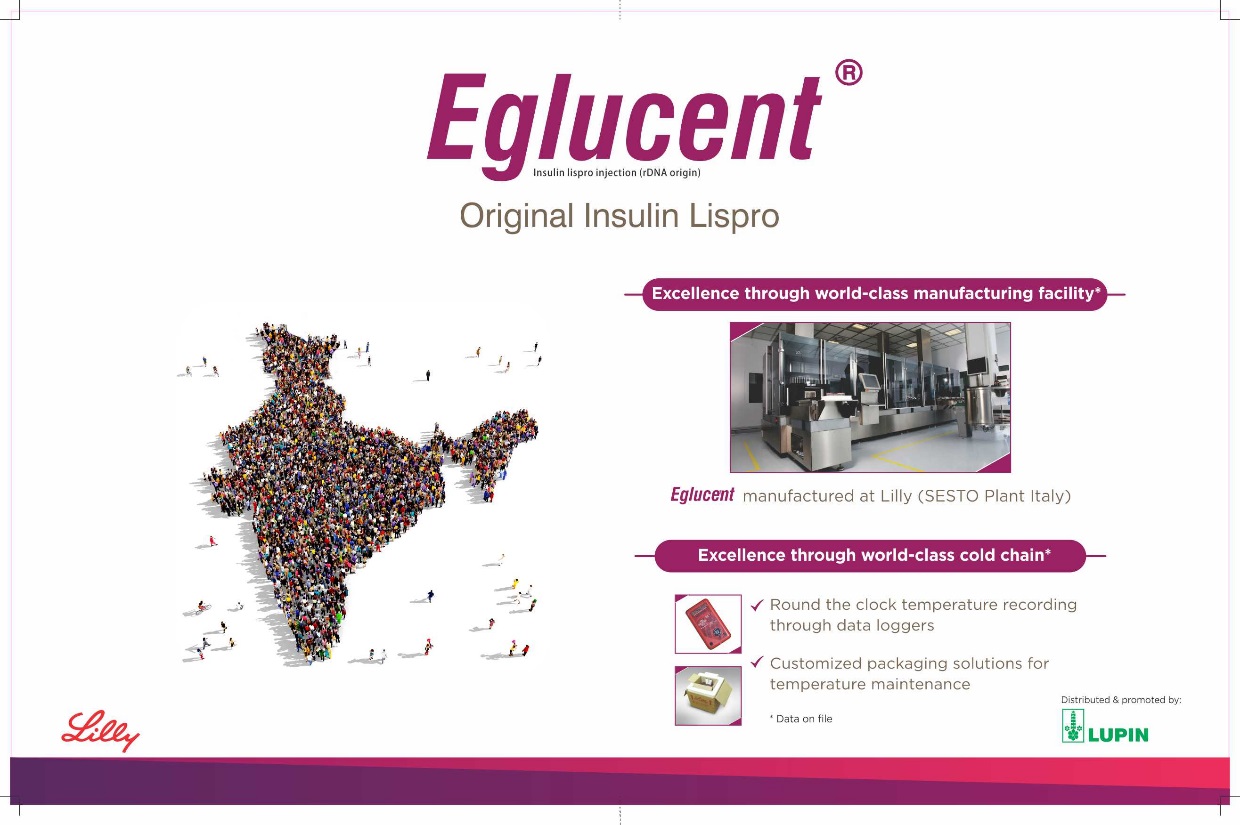 EGL/CYCLE/Jun/2017/24
Pathophysiology of Hyperglycemia
EGL/CYCLE/Jun/2017/24
Normal Glucose Metabolism: Fed State
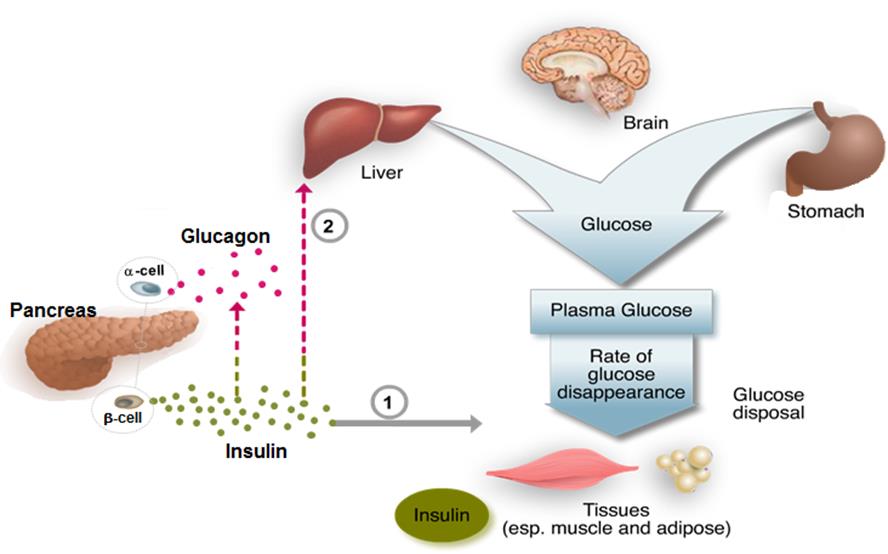 Insulin promotes glucose disposal by tissues, primarily muscle, and adipose tissue
Insulin suppresses both glycogenolysis and gluconeogenesis by the liver and lipolysis in adipocytes
Aronoff et al. Diabetes Spectrum 2004; 17: 183-190.
EGL/CYCLE/Jun/2017/24
[Speaker Notes: Insu-00080187

[Source: T2DM_Glucose_Metab_Pathophys_FINAL (slide 8), revised per ref]

Key Points:
For nondiabetic individuals in the fed state, plasma glucose is derived from ingestion of nutrients
The increase in blood glucose levels, coupled with an increase in incretins, stimulates the release of insulin from pancreatic beta cells
Insulin promotes glucose disposal by tissues, (1) primarily muscle, and adipose tissue. It also suppresses both (2) glycogenolysis and gluconeogenesis by the liver and lipolysis in adipocytes

Reference:
Aronoff SL, Berkowitz K, Shreiner B, Want L. Glucose metabolism and regulation: beyond insulin and glucagon. Diabetes Spectrum 2004; 17: 183-190.]
Normal Glucose Metabolism: Fasted State
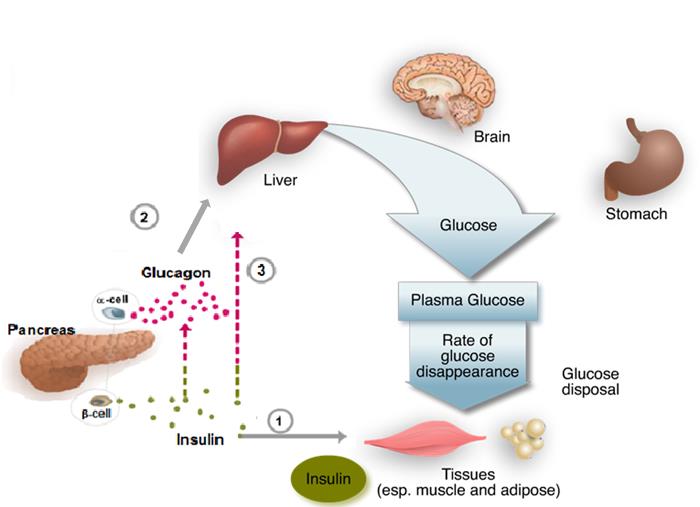 Insulin promotes glucose disposal by tissues, primarily muscle, and adipose tissue
Plasma glucose is derived from glycogenolysis under the direction of glucagon
Insulin’s role in glycogenolysis and gluconeogenesis suppression is low due to low insulin secretion
1.  Aronoff et al. Diabetes Spectrum 2004; 17: 183-190
2.  Williams Textbook of Endocrinology, 12th Ed. Melmed S, Polonsky K Larsen PR, Kronenberg H.2011; Saunders. Chap 31
3.  Rosen and Speigelman. Nature  006; 444:847-853.
EGL/CYCLE/Jun/2017/24
[Speaker Notes: Insu-00080187

[Source: T2DM_Glucose_Metab_Pathophys_FINAL (slide 9)]

Key Points:
The fasting or postabsorptive state is the period that begins approximately 5 to 6 hours after a meal. However, the term is also used to refer to data obtained after a 10- to 14-hour overnight fast.  
In an adult of average size,  readily available glucose can provide as little as a 3-hour supply of glucose and less than an 8-hour supply on average. This means that a drop in plasma glucose concentration must be counteracted to maintain blood glucose levels. Insulin release ceases,  favoring increased glucose production, as well as decreased glucose utilization by tissues other than the brain. 
Hypoglycaemia both (1) suppresses the secretion of insulin from pancreatic beta cells and (2) stimulates the secretion of glucagon from pancreatic alpha cells, epinephrine from the adrenal medullae, cortisol from the adrenal cortices, and growth hormone from the pituitary gland, among other hormones. The brain also regulates glucose homeostasis through the pituitary, autonomic nervous system, and other neural cues. 

References:
Aronoff SL, Berkowitz K, Shreiner B, Want L. Glucose metabolism and regulation: beyond insulin and glucagon. Diabetes Spectrum 2004;17:183-190.
Williams Textbook of Endocrinology, 12th Ed. Melmed S, Polonsky K Larsen PR, Kronenberg H.2011; Saunders. Chap 31.
Rosen SD, Speigelman BM. Adipocytes as regulators of energy balance and glucose homeostasis. Nature 2006; 444:847-853.]
Insulin Requirements in Health and Illness
For patients who are sick and eating, there is an increased requirement for basal insulin, a decreased requirement for mealtime insulin and an increased reliance on corrective insulin dosing
For patients who are sick but not eating, basal and nutritional insulin coverage is required to account for TPN, D5 infusion, or enteral feedings
Correction
Prandial
Nutritional
Basal
Insulin 
Units
Healthy
Sick/Eating
Sick/NPO
D5=dextrose 5%; NPO=nothing by mouth; TPN=total parenteral nutrition
1. Clement S et al. Diabetes Care 2004;27:553–91
2. Juneja R et al. Postgrad Med 2010;122:153-62
EGL/CYCLE/Jun/2017/24
[Speaker Notes: Insu-00080187

Source: Figure has been recreated for Eli Lilly and Company with Data from Clement S et al. Diabetes Care. 2004;27:553–591
Clement S t al. Diabetes Care 2004;27:553–591
Juneja R et al. Postgrad Med 2010;122:153-62

Annotations: Clement_2004/page 565/Figure 2
Bullets: Juneja_2010/page 157/col 2/para 2 

Keypoints: 
Juneja_2010/page 155/col 1/para 2 
Clement_2004/page 564/Col 3/Para 2 and page 565 figure 2 footnote

In the hospital, multiple factors influence a patient’s insulin requirements. Insulin requirements are typically increased from the healthy state.
Along with the patient’s underlying disease state, other medical interventions in the hospital setting can also affect the amount of insulin required. Administration of glucocorticoids can enhance glucose production, decrease glucose uptake into muscle, and impair ß-cell function, all of which result in hyperglycemia, especially in the postprandial state.
Components of insulin requirements are defined physiologically and are divided into basal, prandial (mealtime) or nutritional, and correction insulin. 
Insulin required to cover “nutritional” needs may include insulin needed to cover intravenous dextrose, total parenteral nutrition, enteral feedings, and nutritional supplements. The basal and prandial/nutritional orders are written as programmed or scheduled insulin whereas correction dose insulin tends to be written as an algorithm to supplement the scheduled insulin.
Programmed and correction insulins are increased to meet the higher daily basal and prandial or nutritional requirements. 

References:
 Clement S, Braithwaite SS, Magee MF et al. Management of diabetes and hyperglycemia in the hospital. Diabetes Care 2004;27:553–91.
2. Juneja R et al. The nuts and bolts of subcutaneous insulin therapy in non-critical care hospital settings. Postgrad Med 2010;122:153-62.]
Hyperglycemia Upon Admission
What is the HbA1c Value?
EGL/CYCLE/Jun/2017/24
Hyperglycemia in Hospitalized Patients
Previously
known diabetes
Opportunity to assess efficacy of preadmission glycemic control
Transient (stress) hyperglycemia
May revert  to normal after discharge
Possible Etiology
Previously unknown/ undiagnosed diabetes
Confirm at discharge and monitor later
Juneja R et al. Postgrad Med 2010;122:153-62
EGL/CYCLE/Jun/2017/24
[Speaker Notes: Insu-00080187

Source: Juneja R et al. Postgrad Med 2010;122:153-62

Annotations: Juneja_2010/page 153/col 1/para 1

Keypoints: (Juneja_2010/page 153/col 1/para 1)

Patients who manifest hyperglycemia at the time of admission could have
previously diagnosed diabetes
diagnosed for the first time during hospitalization
manifest “stress hyperglycemia” during an acute illness that resolves by the time of discharge
The Centers for Disease Control and Prevention (CDC) reported that 23.6 million people (7.8% of the USA population) have diabetes mellitus, with nearly 5.7 million people (25%) undiagnosed.
 Diagnosed diabetes cases account for 5.2 million hospital discharges annually which equates to about 12.4% of hospital discharges in the USA.

Reference: Juneja R et al. The nuts and bolts of subcutaneous insulin therapy in non-critical care hospital settings. Postgrad Med 2010;122:153-62.]
Hyperglycemia Upon Admission
Medications to Control the Glucose Level
EGL/CYCLE/Jun/2017/24
Anti-hyperglycemic Agents: Targets
Neurotransmitter dysfunction
Decreased incretin effect
Increased hepatic glucose production
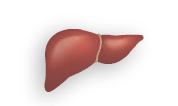 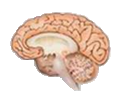 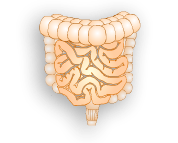 GLP-1 RA ?
DPP-4i
Metformin
TZD
Increased glucose reabsorption
Increased glucagon secretion
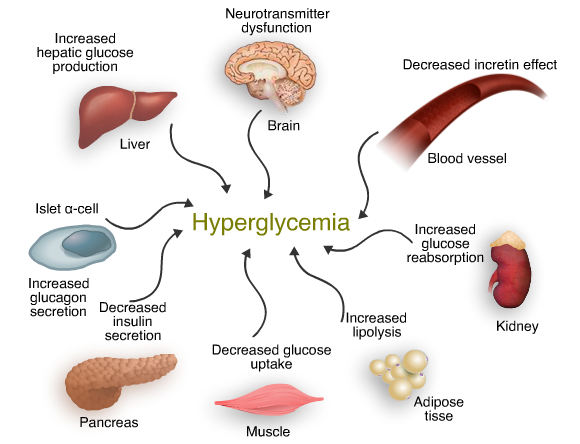 SGLT2i
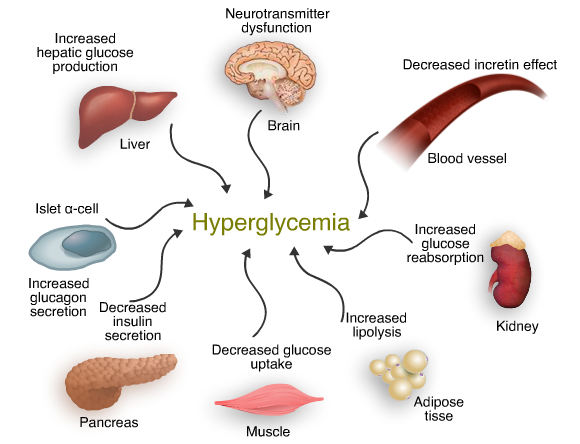 Hyperglycemia
GLP-1 RA
*Insulins
TZD
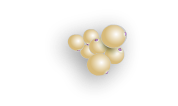 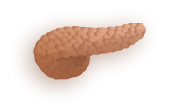 TZD
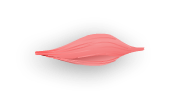 SU
GLP-1 RA
Increased lipolysis
 Metformin
Decreased insulin secretion
TZD
Decreased glucose uptake
DPP-4i
*Exogenous insulin does not increase insulin secretion but does act as a substitute for decreased endogenous insulin; DPP-4i=dipeptidyl peptidase 4 inhibitor; GLP-1 RA=glucagon-like peptide-1 receptor agonist; SGLT2i=sodium glucose co-transport 2 inhibitor; SU=sulfonylurea; TZD=thiazolidinedione
DeFronzo RA. Diabetes 2009;58:773-95
American Diabetes Association. Diabetes Care 2016;39:S13-22
EGL/CYCLE/Jun/2017/24
[Speaker Notes: Insu-00080187

[Source: DeFrenzo_ 2009/ Pg 782, Fig 13/ Pg 783, Fig 14; Pg 783, Col 2, “Implications for therapy”]

Copyright Disclosure: Figure has been recreated for Eli Lilly and Company with Data from DeFronzo RA. Diabetes 2009;58:773-95

Abbreviations:
DPP-4i=dipeptidyl peptidase 4 inhibitor; GLP-1 RA=glucagon-like peptide-1 receptor agonist; SGLT2i=sodium glucose co-transport 2 inhibitor; SU=sulfonylurea; TZD=thiazolidinedione

Key Points:
There are a number of mechanisms that feed into the hyperglycemia of type 2 diabetes.
The ‘traditional’ defects are in the liver and muscle uptake of glucose, and the decreased insulin secretion by the pancreas.
There are a number of other factors that have emerged from more recent research:
Decreased incretin effect leads to a failure of the tight coupling of insulin release with meals.
Increased lipolysis increases the breakdown of fats, leading to higher levels of free fatty acids.
The pancreatic α-cells overwork, increasing the glucagon level and hence driving up blood glucose.
The kidney reabsorbs glucose and so prevents its elimination via the urine; in diabetes, it appears to (maladaptively) increase its reuptake.
The brain drives our behavior, and our propensity to eat when full, despite high insulin levels or obesity.
Effective treatment of type 2 diabetes mellitus (T2DM) will require multiple drugs used in combination to correct the multiple pathophysiologic defects, and should be started early in the natural history of T2DM if progressive β-cell failure is to be prevented.1,2 

References:
DeFronzo RA. Banting Lecture. From the triumvirate to the ominous octet: a new paradigm for the treatment of type 2 diabetes mellitus. Diabetes 2009;58(4):773-95.
American Diabetes Association. Classification and Diagnosis of Diabetes. Diabetes Care 2016;39(Suppl 1):S13-22.]
The Goal of Insulin Treatment Is to Mirror Normal Insulin Secretion
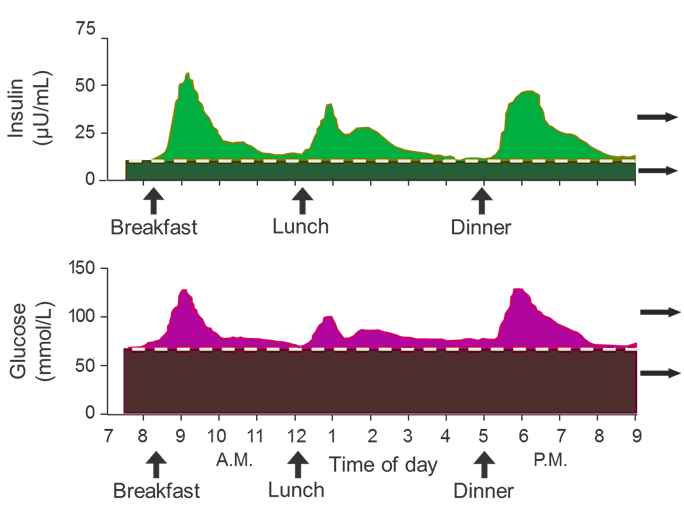 Mealtime Insulin
Basal Insulin
Mealtime Glucose
Basal Glucose
EGL/CYCLE/Jun/2017/24
Data from http://www.medscape.org/viewarticle/544445
[Speaker Notes: Insu-00080187

[http://www.medscape.org/viewarticle/544445. Slide #34/physiologic insulin secretion: 24-hour profile]
Disclosure: Figure created for Eli Lilly and Company based on slide #34 of http://www.medscape.org/viewarticle/544445.

Reference:
Medscape. Insulin-treated type 2 diabetes: balancing physiologic and individual needs. http://www.medscape.org/viewarticle/544445. Last accessed: 328 December 2015.]
Use of Basal and Mealtime Insulins will Address Two Sources of Hyperglycemia
The relative contribution of basal and prandial hyperglycemia varies between patients and in function of HbA1c1-4
250
Mealtime Hyperglycemia
Basal Hyperglycemia
200
Type 2 Diabetes
150
Plasma Glucose (mg/dL)
100
50
Healthy
0
0600
1200
1800
2400
0600
Time of Day
Breakfast
Lunch
Dinner
Monnier L et al. Diabetes Care. 2003; 26:881-5
Riddle M et al. Diabetes Care 2011;34:2508-14
Ando K et al. PLoS One 2013;8:e71102
Riddle MC. Diabetes Care 1990;13:676-86
EGL/CYCLE/Jun/2017/24
[Speaker Notes: Insu-00080187

[Text: Monnier L et al, 2003. Abstract; Riddle et al, 2011. Pg 2508/col 2/para 2 to col 3/para 1; Ando K et al, 2013. Abstract;
Riddle MC, 1990. based on Figure 1]
Disclosure: Figure created for Eli Lilly and Company based on information from Riddle et al, 1990 and 2011.
Abbreviations: HbA1c=glycated hemoglobin; T2DM=type 2 diabetes mellitus
Key Points:
In normal subjects, glycemia is controlled by postprandial insulin secretion after meals and basal insulin secretion between meals and at night.5 [Website. “insulin therapy introduction”/para 3]
In patients with type 2 diabetes, hyperglycemia and poor glycemic control has two origins:1 [Inferred from Monnier 2003. Abstract/conclusion]
Lack of control of postprandial glycemia
Lack of control of glycemia between the meals and particularly during the night
These two components contribute equally to the loss of glycemic control.1 [Inferred from Monnier 2003. abstract]
The aim of insulin therapy is to better control postprandial glycemic excursions using a fast-acting insulin and then decreased hepatic glucose production between meals and at night with a basal insulin.6 [Bretzel 2009. Pg S260/col 2/last para contd. Col 3/para 1 and S261/col 3/para 2]

References:
Monnier L et al. Contributions of fasting and postprandial plasma glucose increments to the overall diurnal hyperglycemia of type 2 diabetic patients: variations with increasing levels of HbA(1c). Diabetes Care 2003; 26(3): 881-885.
Riddle M, Umpierrez G, et al. Contributions of basal and postprandial hyperglycemia over a wide range of A1C levels before and after treatment intensification in type 2 diabetes. Diabetes Care 2011;34(12):2508-14.
Ando K, Nishimura R, et al. 24-hour glycemic variations in drug-naïve patients with type 2 diabetes: a continuous glucose monitoring (CGM)-based study. PLoS One 2013;8(7):e71102.
Riddle MC. Evening insulin strategy. Diabetes Care 1990; 13(6): 676-686. 
Medscape. Insulin-treated type 2 diabetes: balancing physiologic and individual needs. http://www.medscape.org/viewarticle/544445. Last accessed: 328 December 2015.
Bretzel RG, Eckhard M, et al. Initiating insulin therapy in type 2 diabetic patients failing on oral hypoglycemic agents: basal or prandial insulin? The APOLLO trial and beyond. Diabetes Care 2009;32 Suppl 2:S260-5.]
Hyperglycemia Upon Admission
…Target Glucose Values
EGL/CYCLE/Jun/2017/24
Glycemic Targets in Hospitalized Patients
Hospital goals for a patient with diabetes include:
Preventing both hyperglycemia and hypoglycemia
Promoting the shortest safe hospital stay
Providing an effective discharge from the hospital in order to prevent acute complications and readmission
A blood glucose target of 140-180 mg/dL is recommended for critically ill patients
A blood glucose target of 140-180 mg/dL is recommended for patients in non-critical care units
A blood glucose target of 110-140 mg/dL is recommended for cardiac surgery patients, patients with acute cardiac ischemia and/or neurological events
A blood glucose target range of 80-180 mg/dL  is recommended for the perioperative period
American Diabetes Association. Diabetes Care 2016;39(Suppl 1):S99–S104;
EGL/CYCLE/Jun/2017/24
[Speaker Notes: Insu-00080187

Source: American Diabetes Association. Diabetes Care 2016;39(Suppl 1):S99-104

Annotations:
Bullet 1 including sub-bullets: ADA_2016/Page S99/ Col 1/Para1
Bullet 2, 3 and 4: ADA_2016/Page S100/ Col 2/Para 1
Bullet 5: ADA_2016/Page S101/ Col 1/Para 4

Key Points:
Hyperglycemia in hospitalized patients has been defined as blood glucose level >140 mg/dL (7.8 mmol/L). (ADA_2016/Page S100/ Col 1/Para3)
Hypoglycemia in hospitalized patients has been defined as blood glucose level <70 mg/dL (3.9 mmol/L) and severe hypoglycemia as <40 mg/dL (2.2 mmol/L). (ADA_2016/Page S100/ Col 1/Para3)
Insulin therapy should be initiated for treatment of persistent hyperglycemia starting at a threshold  >180 mg/dL (10.0 mmol/L). (ADA_2016/Page S100/ Col 1/Para4)
Intravenous insulin infusions should be administered using validated written or computerized protocols that allow for predefined adjustments in the insulin infusion rate based on glycemic fluctuations and insulin dose. (ADA_2016/Page S99/ Recommendations bullet 4)

Reference:
 American Diabetes Association. Diabetes care in the hospital. Diabetes Care 2016;39(Suppl 1):S99-104.]
Types of Insulin Regimens in the Hospital
EGL/CYCLE/Jun/2017/24
Means of Insulin Delivery
Insulin Delivery
Multiple DailyInjections (MDI)
1-2 injection per day of basal +
3-4 injections per day of prandial
Insulin Infusion

Continuous basal + Mealtime boluses
Both approaches require matching of prandial insulin to carbohydrate intake, premeal blood glucose, and anticipated activity
American Diabetes Association. Diabetes Care 2016:39:S52-9
EGL/CYCLE/Jun/2017/24
[Speaker Notes: Insu-00080187

[Source: Schema: ADA: Pg S52, Recommendations, Bullet 1; Bullet: Pg S53, Col 1, Bullet 2]

Abbreviations:
MDI=multiple daily injections; T1DM=type 1 diabetes mellitus

Key Points:
Most people with T1DM should be treated with MDI (3-4 injections per day of basal and prandial insulin) or CSII. [ADA, Pg S52, Recommendations, Bullet 1]
Insulin analogs should be used for most patients (especially those at elevated risk of hypoglycemia2). [Pg S53, Col 1, Bullet 3 and Pg S87, Col 3, Para 1; Ref 2 for support]

Reference:
1. American Diabetes Association. Standards of medical care in diabetes – 2016. Diabetes Care 2016;38(Supp 1): S52-9.]
Classic Basal-Bolus Regimen: Rapid-acting Analog + Long-acting Analog
Endogenous insulin
Rapid-acting insulin analog
Long-acting insulin analog
60
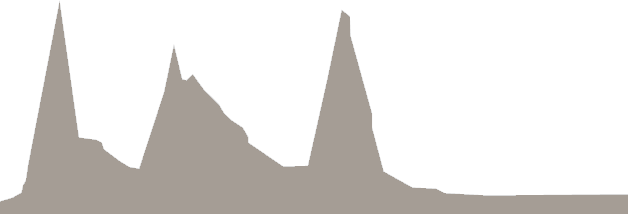 40
Insulin Effect
20
0
Breakfast
Lunch
Supper
Skyler JS. In: Therapy for Diabetes Mellitus and Other Related Disorders, 2009
EGL/CYCLE/Jun/2017/24
[Speaker Notes: Insu-00080187

[Source: Skyler 2009. Pg 278/Figure 24.2A]
Disclosure: figure created for Eli Lilly and Company based on  figure 24.2A of Skyler, 2009.

Key Points:
If a long-acting analog is available, it can be used to replace the intermediate-acting in a basal-bolus regimen. The benefit of this approach is that there are no peaks and a steady amount of basal insulin is provided for 24 hours.  
It also decreases the number of injections. However, it should be noted that some long-acting insulin analogs need to be given twice a day to provide adequate 24-hour insulin coverage.

Reference:
1. Skyler JS. Insulin treatment. In: Therapy for Diabetes Mellitus and Other Related Disorders, Lebovitz HE (Ed). ADA, 2009.]
Insulin Infusion
Bolus
Bolus
Bolus
Insulin Action
Basal Infusion
10pm
3am
12pm
6am
8am
6pm
Fasting
Breakfast
Lunch
Dinner
1. Pickup JC. N Engl J Med 2012;366:1616-24
EGL/CYCLE/Jun/2017/24
[Speaker Notes: Insu-00080187

[Source: Image: Pickup, Pg 1618, Fig 1B]

Copyright Disclosure: Figure has been recreated for Eli Lilly and Company with Data from Pickup JC. N Engl J Med 2012;366:1616-24

Key Points:
By delivering insulin continuously as an infusion using a small self-inserted catheter, insulin pump therapy replaces the need for periodic injections.
Pump devices mimic physiologic insulin release by administration of a 24-hour preselected but adjustable basal rate, along with patient-activated mealtime bolus doses.2 
Potential adverse events that may arise include a pump malfunction, which could lead to DKA because of insufficient insulin delivery, and catheter-site infection or discomfort.3 

References:
Pickup JC. Insulin-pump therapy for type 1 diabetes mellitus. N Engl J Med 2012;366(17):1616-24.
Pickup J, Keen H. Continuous subcutaneous insulin infusion at 25 years: evidence base for the expanding use of insulin pump therapy in type 1 diabetes. Diabetes Care 2002;25(3):593–8.
Phillip M, Battelino T, Rodriguez H, Danne T, Kaufman F; European Society for Paediatric Endocrinology; Lawson Wilkins Pediatric Endocrine Society; International Society for Pediatric and Adolescent Diabetes; American Diabetes Association; European Association for the Study of Diabetes. Use of insulin pump therapy in the pediatric age-group: consensus statement from the European Society for Paediatric Endocrinology, the Lawson Wilkins Pediatric Endocrine Society, and the International Society for Pediatric and Adolescent Diabetes, endorsed by the American Diabetes Association and the European Association for the Study of Diabetes. Diabetes Care 2007;30(6):1653-62.]
Starting/Switching to SC Insulin
…Rules of the Road
EGL/CYCLE/Jun/2017/24
Subcutaneous Therapy Selection
Discrete meals
Yes
No
NPH and/or 
Regular human 
insulin
Basal long-acting 
analog and 
Rapid-acting analog insulin
NPH=neutral protamine Hagedorn
EGL/CYCLE/Jun/2017/24
[Speaker Notes: Insu-00080187

Source: Inputs/thoughts from Author]
A Safe and Rapidly Reversible Regimen for a Patient while NPO, on IV’s, or Receiving Continuous Enteral Feedings
Insulin requirement
— NPH
- - - R
0600            1200            1800             2400
Time of day
IV=intravenous; NPH=neutral protamine Hagedorn; NPO=nil per os; R=regular human insulin
Juneja R et al. Postgrad Med 2010;122:153-62
EGL/CYCLE/Jun/2017/24
[Speaker Notes: Insu-00080187

Source: Author’s inputs
Juneja R et al. Postgrad Med 2010;122:153-62

Keypoints: (Juneja_2010/page 157/col 2/para 2)

For patients who are NPO or maintained on continuous nutrition support, corrective insulin should not be held, rather corrective insulin can be administered at scheduled time intervals based on blood glucose levels (eg, every 6 hours)

Reference: Juneja R et al. The nuts and bolts of subcutaneous insulin therapy in non-critical care hospital settings. Postgrad Med 2010;122:153-62.]
Multiple Daily Injections (MDI)
60
Rapid-acting
Rapid-acting
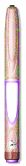 Rapid-acting
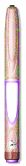 40
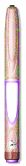 Basal analog
Insulin Action
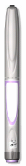 20
0
Breakfast
Lunch
Supper
Time
Meah F and Juneja R. Med Clin North Am. 2015;99:157-86
EGL/CYCLE/Jun/2017/24
[Speaker Notes: Insu-00080187

[Source: [Meah & Juneja 2015. Pg 175/Figure 13 C]

Copyright Disclosure: Figure has been recreated for Eli Lilly and Company with Data from Meah F and Juneja R. Med Clin North Am 2015;99:157-86

Key Point:
A MDI regimen usually consists of 1-2 injections per day of long-acting basal insulin in addition to 3-4 injections per day of rapid-acting prandial insulin.2 [ADA, Pg S52, Recommendations, Bullet 1]

References:
Meah F, Juneja R. Insulin tactics in type 2 diabetes. Med Clin North Am 2015;99(1):157-86.
American Diabetes Association. Standards of medical care in diabetes – 2016. Diabetes Care 2016;38(Supp 1): S52-9.]
Sliding Scale Insulin
SSI therapy is generally prescribed with only rapid-acting insulin without any intermediate or long-acting insulins
This is a reactive approach: SSI therapy treats hyperglycemia after it has already occurred, instead of preventing its occurrence
Doses are arbitrarily chosen for a given blood glucose value
As a consequence with SSI insulin:
The insulin dose may be too much resulting in precipitous fall in blood glucose and hypoglycemia
The insulin dose many be too little to correct hyperglycemia
SSI=sliding scale insulin
1. Clement S et al. Diabetes Care 2004;27:553–91
2. Juneja R et al. Postgrad Med 2010;122:153-62
EGL/CYCLE/Jun/2017/24
[Speaker Notes: Insu-00080187

Source: Clement S t al. Diabetes Care 2004;27:553–591
Juneja R et al. Postgrad Med 2010;122:153-62

Annotations:
Bullets 1, 2: Clement_2004/page 567/col 2/para 2
Juneja_2010/page 155/col 1/para 1

References:
 Clement S, Braithwaite SS, Magee MF et al. Management of diabetes and hyperglycemia in the hospital. Diabetes Care 2004;27:553–91.
2. Juneja R et al. The nuts and bolts of subcutaneous insulin therapy in non-critical care hospital settings. Postgrad Med 2010;122:153-62.]
280
240
200
160
120
Limitations of Sliding Scale Insulin
Hypothetical situation: a patient with type 1 diabetes is on a standard  sliding scale approach during hospitalization in the absence of background or basal insulin
Depending upon the blood glucose level, insulin dose is administered
6U
Insufficient insulin
6U
Blood glucose (mg/dL)
Too much insulin
0U
0U
0600	         1200	         1800                2400
Time of day
EGL/CYCLE/Jun/2017/24
[Speaker Notes: Insu-00080187

Source: Author’s inputs/thoughts

Keypoints:

Hypothetical situation: If a patient with type 1 diabetes is on a standard sliding scale approach during hospitalization in the absence of background or basal insulin. The problem is that no insulin is administered until blood glucose level reaches 200 mg/dL, and in the absence of basal insulin, this will undoubtedly result in hyperglycemia and ketosis within a brief period.  
In the hypothetical case, the patient’s initial blood glucose level is 170 mg/dL, for which no insulin is administered. Six hours later, when the blood glucose is approaching 300 mg/dL, the corresponding corrective dose is administered, and the cycle begins again.  
A similar scenario will result in the setting of resolving diabetic ketoacidosis if the insulin infusion is discontinued and no basal insulin is administered. The stress of  illness can make these fluctuations even worse.  
Similar problems may be encountered in patients with type 2 diabetes, but they may be less severe due to the presence of some residual β-cell function.  The blue line here shows that a basal insulin infusion or injection can prevent these metabolic derangements.  
The primary message is being alert as there is a possibility of type 1 diabetes at the time of admission, and using basal insulin with corrective doses as opposed to the standard sliding scale approach to prevent metabolic decompensation.]
280
240
200
160
120
Sliding Scale vs. Scheduled Insulin
(Basal Replacement + Meal/Corrective Doses)
Hypothetical situation
6U
6U
Sliding Scale insulin
Long-acting basal insulin
Blood glucose (mg/dL)
0U
0U
0600	            1200	              1800	             2400
Time of day
Use long-acting basal insulin (0.2-0.3 U/kg)
Use corrective scale: 1 U rapid-acting insulin for every 25 mg/dL blood glucose >100 mg/dL
Add scheduled rapid-acting dose for meals based on carbohydrates consumed
IV=intravenous
EGL/CYCLE/Jun/2017/24
[Speaker Notes: Insu-00080187

Source: Author’s inputs/thoughts

Keypoints:

Hypothetical situation: If a patient with type 1 diabetes is on a standard sliding scale approach during hospitalization in the absence of background or basal insulin. The problem is that no insulin is administered until blood glucose level reaches 200 mg/dL, and in the absence of basal insulin, this will undoubtedly result in hyperglycemia and ketosis within a brief period.  
In the hypothetical case, the patient’s initial blood glucose level is 170 mg/dL, for which no insulin is administered. Six hours later, when the blood glucose is approaching 300 mg/dL, the corresponding corrective dose is administered, and the cycle begins again.  
A similar scenario will result in the setting of resolving diabetic ketoacidosis if the insulin infusion is discontinued and no basal insulin is administered. The stress of  illness can make these fluctuations even worse.  
Similar problems may be encountered in patients with type 2 diabetes, but they may be less severe due to the presence of some residual β-cell function.  The blue line here shows that a basal insulin infusion or injection can prevent these metabolic derangements.  
The primary message is being alert as there is a possibility of type 1 diabetes at the time of admission, and using basal insulin with corrective doses as opposed to the standard sliding scale approach to prevent metabolic decompensation.]
Alternative to Sliding Scale Insulin
SSI therapy is generally prescribed with only rapid-acting insulin without any intermediate or long-acting insulins
This is a reactive approach: SSI therapy treats hyperglycemia after it has already occurred, instead of preventing its occurrence
Doses are arbitrarily chosen for a given blood glucose value
As a consequence with SSI insulin:
The insulin dose may be too much resulting in precipitous fall in blood glucose and hypoglycemia
The insulin dose many be too little to correct hyperglycemia 
Appropriate way to correct hyperglycemia would be
 Administration of long-acting insulin to treat basal hyperglycemia
 Additionally
Use corrective Insulin scale: 1 U rapid-acting insulin for every 25 mg/dL blood glucose >100 mg/dL
Add scheduled rapid-acting dose for meals based on carbohydrate consumed
SSI=sliding scale insulin
1. Clement S et al. Diabetes Care 2004;27:553–91
2. Juneja R et al. Postgrad Med 2010;122:153-62
EGL/CYCLE/Jun/2017/24
[Speaker Notes: Insu-00080187

Source: Clement S t al. Diabetes Care 2004;27:553–591
Juneja R et al. Postgrad Med 2010;122:153-62

Annotations:
Clement_2004/page 567/col 2/para 2
Juneja_2010/page 155/col 1/para 1

References:
 Clement S, Braithwaite SS, Magee MF et al. Management of diabetes and hyperglycemia in the hospital. Diabetes Care 2004;27:553–91.
2. Juneja R et al. The nuts and bolts of subcutaneous insulin therapy in non-critical care hospital settings. Postgrad Med 2010;122:153-62.]
Insulin Algorithms
…the Right Approach
EGL/CYCLE/Jun/2017/24
CASE SCENARIO 1
50 year Male, Wt.- 90 kg
K/C/O- T2D (On OHA), admitted to ward for sepsis
Well oriented, stable, Eating
Started on Basal Bolus Insulin (TDD = 0.6U/kg Bd. Wt. = 54U)
R= Regular; BL = Before Lunch; BDN= Before Dinner
Day 1 to appear first and then Day 2
Discussion Points
Total daily insulin calculation
Correctional insulin 
Difference between correctional insulin and sliding scale insulin
Initial Insulin Calculation in                      Hospitalized Patient With Type 2 Diabetes
Basal insulin 0.1-0.2 units/kg/day
Nutritional insulin 1 unit/10-15 g carbohydrate
Basal insulin dose calculated on a “per kilogram” basis may decline if over-nutrition ceases or if organ dysfunction occurs
American Diabetes Association. Diabetes Care 2016;39(Suppl. 1):S52-9
EGL/CYCLE/Jun/2017/24
[Speaker Notes: Insu-00080187

Source: Author’s inputs 
American Diabetes Association. Diabetes Care 2016;39(Suppl 1):S52-9

Key Point: (ADA_2016/Page S57/ Col 3/ Para 1)
Basal insulin alone is the most convenient initial insulin regimen, beginning at 10 units or 0.1-0.2 units/kg, depending on the degree of hyperglycemia. 

Reference:
 American Diabetes Association. Approaches to glycemic treatment. Diabetes Care 2016;39(Suppl 1):S52–S59.]
Transitioning to Subcutaneous Insulin from Intravenous Insulin
Establish 24-hour insulin requirement
Extrapolate from average over last 6-8 hours if stable
Administer 60-80% amount as basal
Administer p.c. boluses based on carbohydrate intake
Start at 10-15 g carbohydrate = 1 units rapid-acting
Monitor glucose value a.c. t.i.d., h.s., and at 3 AM
Supplement all blood glucose >140 mg/dL with correction dose of rapid-acting insulin
(Blood glucose - 100)/(1800/daily insulin requirement)
a.c.=ante cibum (before meal);  h.s.=hora somni (at bedtime);  p.c.=post cibum (after meal); t.i.d.=ter in die (three times a day)
American Diabetes Association. Diabetes Care 2016;39(Suppl. 1):S99–S104; Meah F, Juneja R. Med Clin North Am. 2015;99(1):157-86
;
EGL/CYCLE/Jun/2017/24
[Speaker Notes: Insu-00080187

References:
 American Diabetes Association. Approaches to glycemic treatment. Diabetes Care 2016;39(Suppl 1):S52-9.
 Meah F and Juneja R. Insulin tactics in type 2 diabetes. Med Clin North Am 2015;99(1):157-86.]
Types of Insulin
…And Why This Matters
EGL/CYCLE/Jun/2017/24
Time-action Profiles of Insulin
Time-action profile1: 
Onset: how fast the insulin begins to work
Peak: how soon after the injection it reaches maximum effect 
Duration: how long the insulin action lasts
Normal physiologic insulin secretion includes both2:
Continuous basal (low-level) secretion
Incremental secretion following meals
Insulin formulations were developed to alter time-action profiles in an attempt to make insulin replacement mimic, as much as possible, the body’s own insulin releasing pattern3
http://www.diabetes.org/living-with-diabetes/treatment-and-care/medication/insulin/insulin-basics.html
Unger J. Prim Care 2007;34(4):791-808, vi-vii
Hartman I. Clin Med Res 2008;6(2):54-6
Meah F and Juneja R. Med Clin North Am 2015;99(1):157-86
EGL/CYCLE/Jun/2017/24
[Speaker Notes: Insu-00080187

[Bullet 1: http://www.diabetes.org/living-with-diabetes/treatment-and-care/medication/insulin/insulin-basics.html. Characteristics of insulin;
Bullet 2: Unger 2007. Pg 798/last para, Pg 799/para 1-2;
Bullet 3: Hartman 2008. Pg 55/col 1/para 1 and 2]
Key Points:
The goal of insulin therapy is to mimic a normal physiological (insulin) response to hyperglycemia.2 [Unger 2007. Pg 798/last para]
In order to better match the physiological response, the time-action profiles need to be altered.3 [Hartman 2008. Pg 55/col 1/para 1 and 2]
Time-action profiles vary in different individuals or at different times in the same individual, and depends on variables such as the total dose, site of injection, blood supply, temperature, and physical activity.4 [Humalog PI. Pg 4/para 2]
Long-acting insulin analogs are used to mimic basal insulin secretion.3 [Hartman 2008. Pg 55/col 2/para 2]
Rapid-acting insulin analogs and regular human insulin are used at meal times and to correct excessive blood glucose for other reasons.3 [Hartman 2008. Pg 56/col 2/last para]

Reference:
ADA. Insulin basics. http://www.diabetes.org/living-with-diabetes/treatment-and-care/medication/insulin/insulin-basics.html. Last accessed: 13 January 2015.
Unger J. Management of type 1 diabetes. Prim Care 2007;34(4):791-808, vi-vii.
Hartman I. Insulin analogs: impact on treatment success, satisfaction, quality of life, and adherence. Clin Med Res 2008;6(2):54-67.
Humalog® [Package insert]; Eli Lilly and Company, 2015. http://pi.lilly.com/us/humalog-pen-pi.pdf.
Meah F and Juneja R. Insulin tactics in type 2 diabetes. Med Clin North Am 2015;99(1):157-86]
Consequences of Insulin Structure on Kinetics
Onset	             = Time until first monomers released in the
		   blood stream (≈30-60 minutes)1,2
    Duration	= Time to have all the insulin released (≈6-10 hours)1,2



Times depend on liaison stability between insulin molecules:
With stable liaisons, insulin is stored for a longer time in the SC space, hence onset of action and duration are prolonged3
Weak liaisons lead to faster resorption and a reduced time until onset of action and reduced duration3
Changing the liaison stability = changing onset and duration of action
http://www.diabetes.org/living-with-diabetes/treatment-and-care/medication/insulin/insulin-basics.html
Freeman JS. J Am Osteopath Assoc 2009;109:26-36
Pandyarajan V and Weiss MA. Curr Diab Rep 2012;12(6):697-704
EGL/CYCLE/Jun/2017/24
[Speaker Notes: Insu-00080187

[www.diabetes.org/living-with-diabetes/treatment-and-care/medication/insulin/insulin-basics.html. Characteristics of insulin;
Freeman 2008. Pg 28/Table 1/Short-acting – regular;
Bullet1: Pandyarajan 2012. Pg 2/para 1/sent 2-3, Pg 2/para 2, Pg 3/para 2;
Inferred from Bullet 1]
Abbreviation: SC=subcutaneous
Key Points:
The monomer-hexamer transition drives the kinetics of injected insulin.
The onset of action is driven by the time until the first insulin monomers are released into the blood.1 [Characteristics of insulin]
The duration of action is the time until all the insulin is released.1 [Characteristics of insulin]
The times depend on the stability of the insulin hexamers (which depends on the strength of the interactions between the monomers).3 [Pandyarajan 2012. Pg 2/para 1/sent 2-3, Pg 2/para 2, Pg 3/para 2]
With a stable interaction, hexamers are stable for longer, giving a longer duration of action.
Weak interactions lead to a quicker onset of action and a reduced duration.

Reference:
ADA. Insulin basics. http://www.diabetes.org/living-with-diabetes/treatment-and-care/medication/insulin/insulin-basics.html. Last accessed: 13 January 2015.
Freeman JS. Insulin analog therapy: improving the match with physiologic insulin secretion. J Am Osteopath Assoc 2009;109(1):26-36.
Pandyarajan V, Weiss MA. Design of non-standard insulin analogs for the treatment of diabetes mellitus. Curr Diab Rep 2012;12(6):697-704.]
Time-action Profile of Rapid-acting Insulin: Eglucent®
5
4
3
2
1
0
Insulin lispro: serum insulin levels (ng/mL) after subcutaneous injection in healthy volunteers (n=10)
Insulin lispro (ie, Humalog®)
Insulin human recombinant (eg, Humulin® R)
Serum Insulin Levels (ng/mL)
0
1
2
3
4
5
6
7
8
9
10
11
12
Time (Hours)
Superior PPG control, Less Hypoglycemia
EGL/CYCLE/Jun/2017/24
Muzaffer Z et al. J Pak Med Assoc 1998;48(7):212-4
[Speaker Notes: Insu-00080187

[Muzaffer Z et al, 1998. Figure 2]
Disclosure: Figure recreated based on Figure 2 of Muzaffer et al, 1998.

Key Points2: [Howey 1994. Abstract]
[Lys(B28), Pro(B29)]-human insulin (lispro) is an insulin analog in which the natural amino acid sequence of the β-chain at positions 28 and 29 is inverted. 
These changes result in an insulin molecule with a greatly reduced capacity for self-association in solution. 
These clinical studies were designed to compare lispro with human regular insulin after subcutaneous injection in humans. 
It can be seen from the graph that the insulin analog Humalog® is more rapidly detectable in serum of healthy individuals. [Inferred from figure on slide]

Reference
Muzaffer Z, Iqbal A, Ristic S. Insulin lispro--a review. J Pak Med Assoc 1998;48(7):212-4.
Howey DC, Bowsher RR, Brunelle RL, Woodworth JR. [Lys(B28), Pro(B29)]-human insulin. A rapidly absorbed analogue of human insulin. Diabetes. 1994; 43(3): 396-402.]
Time-action Profiles of Exogenously Administered Insulin1
1.0
Insulin lispro, aspart, 
glulisine
Rapid Acting Analog insulins: Eglucent®, NovoLog®, Apidra®
Insulin glargine U-3002, degludec
Insulin glargine
Long acting analog insulin: Toujeo®, Tresiba®
Long acting analog insulin: Lantus®, Basaglar®
Insulin detemir
Long acting analog insulin: Levemir®
NPHa
Humulin® N, Novolin® N
Humulin® R, Novolin® R
Regular insulin
Plasma insulin levels
0.5
0.0
0
12
24
Time (Hours)
aNeeds to be mixed before injection
Data from McMahon GT et al. N Engl J Med 2007;357: 1759-1761
Toujeo® [Package Insert], Sanofi; 2015
EGL/CYCLE/Jun/2017/24
[Speaker Notes: Insu-00080187
[McMahon 2007. Figure 1]
Disclosure: Figure created for Eli Lilly and Company based on Figure 1 of McMahon et al, 2007

References:
McMahon GT, Dluhy RG. Intention to Treat — Initiating Insulin Therapy and the 4-T Study. N Engl J Med 2007; 357:1759-1761.
Toujeo® [Prescribing Information]; Sanofi, 2015. http://www.accessdata.fda.gov/drugsatfda_docs/label/2015/206538lbl.pdf]
Special Situations
Nil Per Os (NPO)
EGL/CYCLE/Jun/2017/24
CASE SCENARIO 2
70 year old with CVA. ↓ GCS
Glimipiride 3 mg and Metformin 1000 mg
CBG = 280
Rapid insulin 12/10/10
GCS= Glassgow Coma Scale
Discussion Points
Approach to patient’s insulin therapy who is nil per mouth
Approach to patient’s insulin therapy who is on enteral/parenteral feeds
Suggested Regimens
Glargine  (not more than 50 %)
Regimens for patient while NPO, on  IV, or receiving continuous enteral feedings
R (at least 50 %)
Insulin requirement
Insulin requirement
NPH  (~ 67 %)
R (~ 33 %)
NPH
Time of day
Insulin requirement
Time of day
NPH=neutral protamine Hagedorn; NPO=nil per os; R=regular human insulin; TPN=total parenteral nutrition
1. Clement S et al. Diabetes Care 2004;27:553–91
2. Juneja R et al. Postgrad Med 2010 Jan;122:153-62
EGL/CYCLE/Jun/2017/24
[Speaker Notes: Insu-00080187

Source: 
Clement S t al. Diabetes Care 2004;27:553–591
Juneja R et al. Postgrad Med 2010 Jan;122:153-62

Key Points: (Juneja_2010/Page 157/ Col  2/ Para 2)

For patients who are sick but not eating basal and nutritional insulin coverage is required to account for TPN, D5 infusion, or enteral feedings. 
For patients who are NPO or maintained on continuous nutrition support, corrective insulin should not be held, rather corrective insulin can be administered at scheduled time intervals based on blood glucose levels.

Reference:
 Clement S, Braithwaite SS, Magee MF et al. Management of diabetes and hyperglycemia in the hospital. Diabetes Care 2004;27:553–91.
 Juneja R et al. The nuts and bolts of subcutaneous insulin therapy in non-critical care hospital settings. Postgrad Med 2010;122:153-62.]
A Safe and Rapidly Reversible Regimen                           for a Patient while NPO, on IVs, or Receiving Continuous Enteral Feedings
Insulin requirement
— NPH
- - - R
0600            1200            1800             2400
Time of day
IV=intravenous; NPH=neutral protamine Hagedorn; NPO=nil per os; R=regular human insulin
1. Clement S et al. Diabetes Care 2004;27:553–91
2. Juneja R et al. Postgrad Med 2010;122:153-62
EGL/CYCLE/Jun/2017/24
[Speaker Notes: Insu-00080187

Source: 
Clement S t al. Diabetes Care 2004;27:553–591
Juneja R et al. Postgrad Med 2010;122:153-62

Keypoints: (Juneja_2010/page 157/col 2/para 2)

For patients who are NPO or maintained on continuous nutrition support, corrective insulin should not be held, rather corrective insulin can be administered at scheduled time intervals based on blood glucose levels (eg, every 6 hours)

Reference: 
1. Clement S, Braithwaite SS, Magee MF et al. Management of diabetes and hyperglycemia in the hospital. Diabetes Care 2004;27:553–91.
2. Juneja R et al. The nuts and bolts of subcutaneous insulin therapy in non-critical care hospital settings. Postgrad Med 2010;122:153-62.]
Special Situations
Enteral Feeding and Grazing
EGL/CYCLE/Jun/2017/24
CASE SCENARIO 3
A 58-year-old woman, with type 2 diabetes, on glibenclamide and metformin, is scheduled for an elective open laparotomy for GI pathology
What do you do with this patient’s glycemic control?
Stop OHA on the day of surgery. Start i/v insulin with glucose and potassium in the same bag (the GIK regimen). Restart OHA +/-  s/c insulin post op once pt start resumes meals
Stop OHA on the day of surgery. Start separate i/v insulin and i/v glucose. Restart OHA +/-  s/c insulin post op once pt start resumes meals
Discussion Points
Pre Op & Post Operative Recommendations
Post Surgery when to resume oral feeds
Choice of bolus insulin in these scenarios- when iv & when s/c
Regular Vs Rapid acting analog insulin in such scenarios
Overnight enteral feedings/
 daytime grazing
Theoretical insulin requirement
Insulin requirement
NPH
R
Insulin requirement
Suggested regimen
Time of day
NPH=neutral protamine Hagedorn; R=regular human insulin
1. Clement S et al. Diabetes Care 2004;27:553–91
2. Juneja R et al. Postgrad Med 2010;122:153-62
EGL/CYCLE/Jun/2017/24
[Speaker Notes: Insu-00080187

Reference:
 Clement S, Braithwaite SS, Magee MF et al. Management of diabetes and hyperglycemia in the hospital. Diabetes Care 2004;27:553–91. 
 Juneja R et al. The nuts and bolts of subcutaneous insulin therapy in non-critical care hospital settings. Postgrad Med 2010;122:153-62.]
Special Situations
Pre-operative Patient
EGL/CYCLE/Jun/2017/24
Procedures, Anesthesia and Surgery: 
Suggested Regimens
Insulin requirement
Procedures, brief NPO status, or anesthesia <1 hour
Lispro /aspart
Insulin requirement
Glargine
Established basal therapy                             with peakless long-acting insulin analog
Prolonged NPO status or anesthesia >1 hour
Insulin requirement
Glargine Doses
Yesterday’s Glargine Dose
Today’s
Yesterday’s
Insulin Drip
NPO=nil per os
Juneja R et al. Postgrad Med 2010 Jan;122:153-62
EGL/CYCLE/Jun/2017/24
[Speaker Notes: Insu-00080187

Reference:
 Juneja R et al. The nuts and bolts of subcutaneous insulin therapy in non-critical care hospital settings. Postgrad Med 2010;122:153-62.]
Summary
In the hospital, multiple factors influence a patient’s insulin requirements
 Insulin requirements are typically increased from the healthy state 
Patients who manifest hyperglycemia at the time of admission could have 
Previously diagnosed diabetes
Diagnosed for the first time during hospitalization
Manifest “stress hyperglycemia” during an acute illness that resolves by the time of discharge
The goal of insulin therapy is to better control postprandial glycemic excursions using a fast-acting insulin and then decreased hepatic glucose production between meals and at night with a basal insulin
A blood glucose target of 140-180 mg/dL (7.8-10.0 mmol/L) is appropriate for most in-patient settings
Juneja R et al. Postgrad Med 2010;122:153-62 ; Bretzel RG et al. Diabetes Care 2009;32 Suppl 2:S260-5; American Diabetes Association. Diabetes Care 2016;39(Suppl 1):S99–S104
EGL/CYCLE/Jun/2017/24
[Speaker Notes: Insu-00080187

Source: Juneja R et al. Postgrad Med 2010;122:153-62

Annotations: 
Bullet 1: Juneja_2010/page 155/col 1/para 2
Bullet 2: Juneja_2010/page 153/col 1/para 1 
Bullet 3: Bretzel 2009/ page S260/col 2/last para contd. col 3/para 1 and S261/col 3/para 2
Bullet 4: ADA_2016/Page S100/ Col 2/Para 1

Reference:
 1. Juneja R et al. The nuts and bolts of subcutaneous insulin therapy in non-critical care hospital settings. Postgrad Med 2010;122:153-62.
 2. Bretzel RG, Eckhard M, et al. Initiating insulin therapy in type 2 diabetic patients failing on oral hypoglycemic agents: basal or prandial   insulin? The APOLLO trial and beyond. Diabetes Care 2009;32 Suppl 2:S260-5.
3. American Diabetes Association. Diabetes care in the hospital. Diabetes Care 2016;39(Suppl 1):S99-104.]
Thank you
EGL/CYCLE/Jun/2017/24